Automotive Technology: Principles, Diagnosis, and Service
Seventh Edition
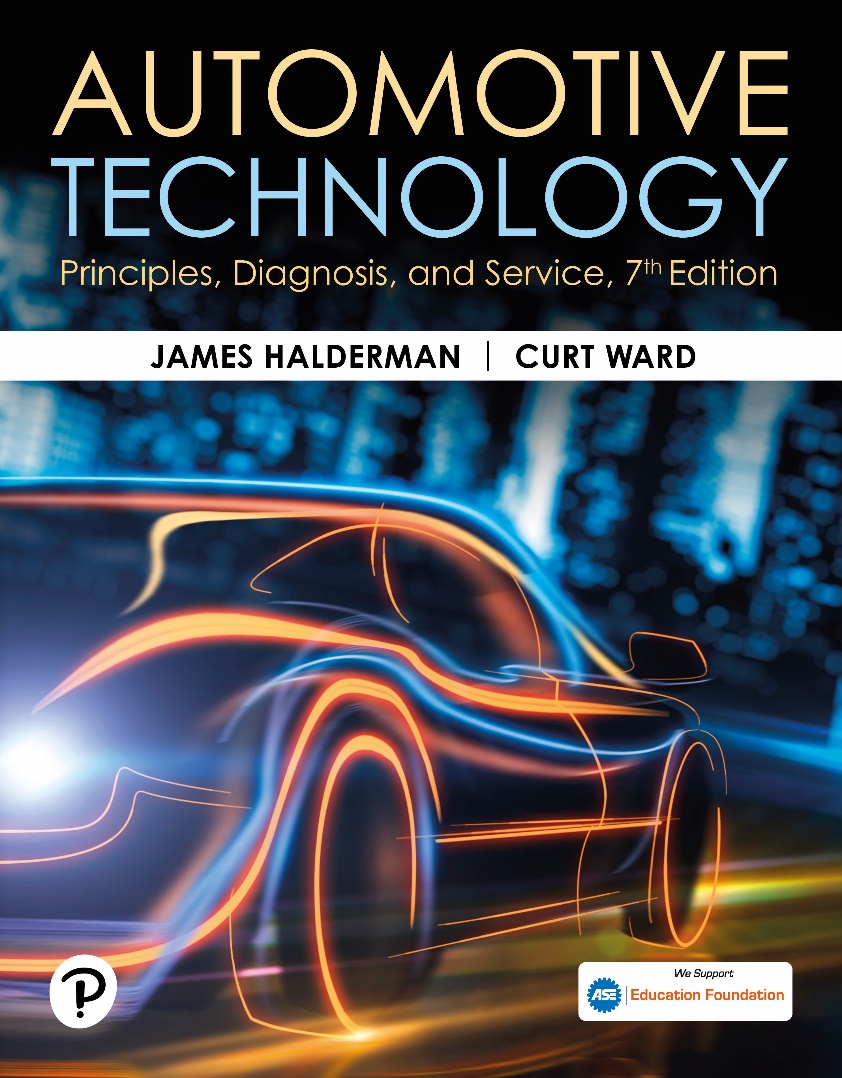 Chapter 44
Magnetism and Electromagnetism
Copyright © 2023 Pearson Education, Inc. All Rights Reserved
[Speaker Notes: INSTRUCTOR NOTE: This presentation includes text explanation notes, you can use to teach the course.  When in SLIDE SHOW mode, you RIGHT CLICK and select SHOW PRESENTER VIEW, to use the notes.]
Learning Objectives
44.1 Define magnetism and explain the concepts of magnetic induction, permeability, and reluctance.
44.2 Explain how an electromagnet works.
44.3 Explain how electromagnetism is used in relays and solenoids.
44.4 Discuss electromagnetic induction.
44.5 Describe how an ignition coil works.
44.6 Describe ways to reduce electromagnetic interference.
Fundamentals of Magnetism (1 of 4)
Definition
Magnetism is form of energy that is caused by the motion of electrons in some materials.
Like electricity, magnetism cannot be seen.
Magnetite is the most naturally occurring magnet.
Many other materials can be artificially magnetized to some degree, depending on their atomic structure.
Fundamentals of Magnetism (2 of 4)
Lines of Force
The lines that create a field of force around a magnet are believed to be caused by the way groups of atoms are aligned in the magnetic material.
Magnetic Induction
If a piece of iron or steel is placed in a magnetic field, it also becomes magnetized.
Fundamentals of Magnetism (3 of 4)
Attracting or Repelling
When unlike poles are placed close together, the lines exit from one magnet and enter the other.
If like poles are placed close together, the curving flux lines meet head-on, forcing the magnets apart.
Fundamentals of Magnetism (4 of 4)
Permeability
The degree that some materials allow the magnetic force to pass through more easily than others. 
Reluctance
The degree that certain materials resist the passage of magnetic force.
Figure 44.1 Loadstone
A Freely Suspended Natural Magnet (Lodestone) Points Toward the Magnetic North Pole
Figure 44.2 Magnet Breaks
If a Magnet Breaks or Is Cracked, It Becomes Two Weaker Magnets
[Speaker Notes: TECH TIP: A Cracked Magnet Becomes Two Magnets
Magnets are commonly used in vehicle crankshaft, camshaft, and wheel speed sensors. If a magnet is struck and cracks or breaks, the result is two smaller-strength magnets. Because the strength of the magnetic field is reduced, the sensor output voltage is also reduced. A typical problem occurs when a magnetic crankshaft sensor becomes cracked, resulting in a no-start condition. Sometimes the cracked sensor works well enough to start an engine that is cranking at normal speeds, but does not work when the engine is cold. See Figure 44-2.]
Figure 44.3 Magnetic Lines of Force
Magnetic Lines of Force Leave the North Pole and Return to the South Pole of a Bar Magnet
Animation: Magnets(Animation will automatically start)
Question 1: ?
What is the result if a magnet cracks?
Answer 1
Two weaker magnets are created.
Electromagnetism (1 of 3)
Definition
A current carrying conductor surrounded by a magnetic field, many time stronger than a conventional magnet.
Creating an Electromagnet
Wrap a nail with 20 turns of insulated wire and connect the ends to the terminals of a 1.5 volt dry cell battery.
Straight Conductor
 The magnetic field surrounding a straight, current-carrying conductor consists of several concentric cylinders of flux that are the length of the wire.
Electromagnetism (2 of 3)
Left-Hand/Right-Hand Rules
Left-hand rule for magnetic field direction is used with the electron flow theory.
Right-hand rule for magnetic field direction is used with the conventional theory of electron flow.
Field Interaction
Conductors with opposing magnetic fields move apart into weaker fields.
Motor Principle
Use the magnetic field interaction to convert electrical energy into mechanical energy.
Electromagnetism (3 of 3)
Coil Conductor
If several loops of wire are made into a coil, then the magnetic flux density is strengthened.
Electromagnetic Strength
The magnetic field can be strengthened (increased) in three ways.
Place a soft iron core in the center of the coil.
Increase the number of turns of wire in the coil.
Increase the current flow through the coil windings.
Figure 44.4 Iron Fillings/Compass
Iron Filings and a Compass Can Be Used to Observe the Magnetic Lines of Force
Figure 44.5 Magnetic Poles
(a) Magnetic Lines of Force Spread out from Around an Isolated Magnet. (b) Opposite Poles Attract. (c) Similar Poles Repel
[Speaker Notes: TECH TIP: Magnetize a Steel Needle
A piece of steel can be magnetized by rubbing a magnet in one direction along the steel. This causes the atoms to line up in the steel, so it acts like a magnet. The steel often does not remain magnetized, whereas the true magnet is permanently magnetized.  When soft iron or steel is used, such as a paper clip, it loses its magnetism quickly. The atoms in a magnetized needle can be disturbed by heating it or by dropping the needle on a hard object, which causes the needle to lose its magnetism. Soft iron is used inside ignition coils because it does not keep its magnetism.]
Figure 44.6 Reluctor Wheel
A Crankshaft Position Sensor and Reluctor (Notched Wheel)
Figure 44.7 Magnetic Field
A Magnetic Field Surrounds a Straight, Current-Carrying Conductor
Figure 44.8 Left-Hand Rule
The Left-Hand Rule for Magnetic Field Direction Is Used with the Electron Flow Theory
Figure 44.9 Right-Hand Rule
47.9 The Right-Hand Rule for Magnetic Field Direction Is Used with the Conventional Theory of Electron Flow
Figure 44.10 Opposing Fields
Conductors with Opposing Magnetic Fields Move Apart into Weaker Fields
[Speaker Notes: TECH TIP: Electricity and Magnetism
Electricity and magnetism are closely related because any electrical current flowing through a 
conductor creates a magnetic field. Any conductor moving through a magnetic field creates an 
electrical current. This relationship can be summarized as follows:
• Electricity creates magnetism.
• Magnetism creates electricity.
From a service technician’s point of view, this relationship is important because wires carrying 
current should always be routed as the factory intended to avoid causing interference with another 
circuit or electronic component. This is especially important when installing or servicing spark 
plug wires, which carry high voltages and can cause high
electromagnetic interference.]
Figure 44.11 Motor Fields
Electric Motors Use the Interaction of Magnetic Fields to Produce Mechanical Energy
Animation: DC Motor, Simple(Animation will automatically start)
Figure 44.12 Coil Flux
The Magnetic Lines of Flux Surrounding a Coil Look like Those Surrounding a Bar Magnet
Figure 44.13 Left-Hand Rule
The Left-Hand Rule for Coils Is Shown
Figure 44.14 Iron Core Flux
An Iron Core Concentrates the Magnetic Lines of Force Surrounding a Coil
Use of Electromagnetism
Relays
A simple relay contains an electromagnetic coil in series with a battery and a switch.
Solenoid
A solenoid is an example of an electromagnetic switch that uses a moveable core.
Figure 44.15 Relay
An Electromagnetic Switch That Has a Movable Arm Is Referred to as a Relay
Animation: Relay(Animation will automatically start)
Frequently Asked Question: Solenoid or Relay?
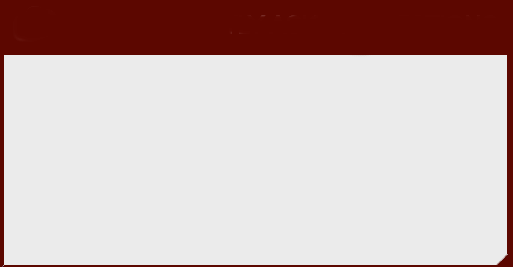 ?   Frequently Asked Question
Solenoid or Relay? Often, either term is used to describe the same part in service information. ● SEE CHART 44–1 for a summary of the differences.
Chart 44.1 Relay Solenoid Comparison
Chart 44-1 Comparison between a relay and a solenoid
Animation: Normally Closed Solenoid(Animation will automatically start)
Figure 44.16 Starter Armature
(a) A starter with attached solenoid. All the current needed by the starter flows through the two large terminals of the solenoid and through the solenoid contacts inside. (b) A relay is designed to carry lower current, compared to a solenoid, and uses a movable arm.
Electromagnetic Induction (1 of 2)
Principles Involved
Electricity can be produced by using the relative movement of an electrical conductor and a magnetic field.
Voltage Intensity
The amount of the voltage depends on the rate at which the flux lines are broken.
Lenz’s Law
An induced current moves so that its magnetic field opposes the motion that induced the current.
Electromagnetic Induction (2 of 2)
Self-Induction
As current increases, the flux lines continue to expand, cutting across the wires of the coil and actually inducing another voltage within the same coil.
Mutual Induction
When two coils are close together, energy may be transferred from one to the other by magnetic coupling.
Figure 44.17 Magnetic Flux Lines
Voltage Can Be Induced by the Relative Motion Between a Conductor and Magnetic Lines of Force
Figure 44.18 Cutting Lines of Force
Maximum Voltage Is Induced When Conductors Cut Across the Magnetic Lines of Force (Flux Lines) at a 90-Degree Angle
Animation: Electron Travel, Magnet(Animation will automatically start)
Animation: Magnetic Induction(Animation will automatically start)
Question 2: ?
What is the difference between mutual induction and self-induction?
Answer 2
In mutual induction there are two coils, in self-induction there is a single coil.
Ignition Coils
Ignition Coil Windings
Ignition coils use two windings and are wound on the same iron core.
Ignition Coil Construction
A core of laminated soft iron is surrounded by the secondary windings. The secondary windings are surrounded by the primary windings.
Ignition Coil Operation
The coil is fed battery voltage when the key is on and the ground is controlled by an ignition module.
Figure 44.19 Mutual Inductance
Mutual induction occurs when the expansion or collapse of a magnetic field around one coil induces a voltage in a second coil.
Figure 44.20 Married Coil
Some Ignition Coils Are Electrically Connected, Called “Married” (Left Figure), Whereas Others Use Separated Primary and Secondary Windings, Called “Divorced” (Right Figure)
Figure 44.21 GM Waste-Spark Coil
A G M Waste-Spark Ignition Coil Showing the Section of Laminations That Is Shaped like the Letter E. These Mild Steel Laminations Improve the Efficiency of the Coil
Animation: Waste Spark Ignition System(Animation will automatically start)
Waste Spark Ignition System
Figure 44.22 COP
The Coil-on-Plug (C O P) Design Typically Uses a Bobbin-Type Coil
Animation: Coil-On-Plug Ignition System(Animation will automatically start)
Electromagnetic Interference
Definition
Electrical interference caused by radio frequency or electromagnetic fields. 
How is E M I Created
When the current in a conductor is turned on/off fast enough, a high-frequency signal wave is created. 
E M I Suppression Devices
Capacitors, coils, shielding, and ground wires or cables
Figure 44.23 Grounded Wires
To Help Prevent Underhood Electromagnetic Devices from Interfering with the Antenna Input, It Is Important That All Ground Wires, Including the One from This Power Antenna, Be Properly Grounded
Question 3: ?
How can E M I be reduced or controlled?
Answer 3
Capacitors, coils, shielding, and ground wires or cables.
Electrical and Electronic Systems Videos and Animations
Videos Link: (A6) Electrical/Electronic Systems Videos
Animations Link: (A6) Electrical/Electronic Systems Animations
Copyright
This work is protected by United States copyright laws and is provided solely for the use of instructors in teaching their courses and assessing student learning. Dissemination or sale of any part of this work (including on the World Wide Web) will destroy the integrity of the work and is not permitted. The work and materials from it should never be made available to students except by instructors using the accompanying text in their classes. All recipients of this work are expected to abide by these restrictions and to honor the intended pedagogical purposes and the needs of other instructors who rely on these materials.
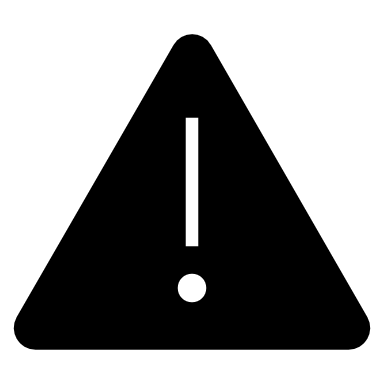